Экспо-холл«Подвиг вне времени»
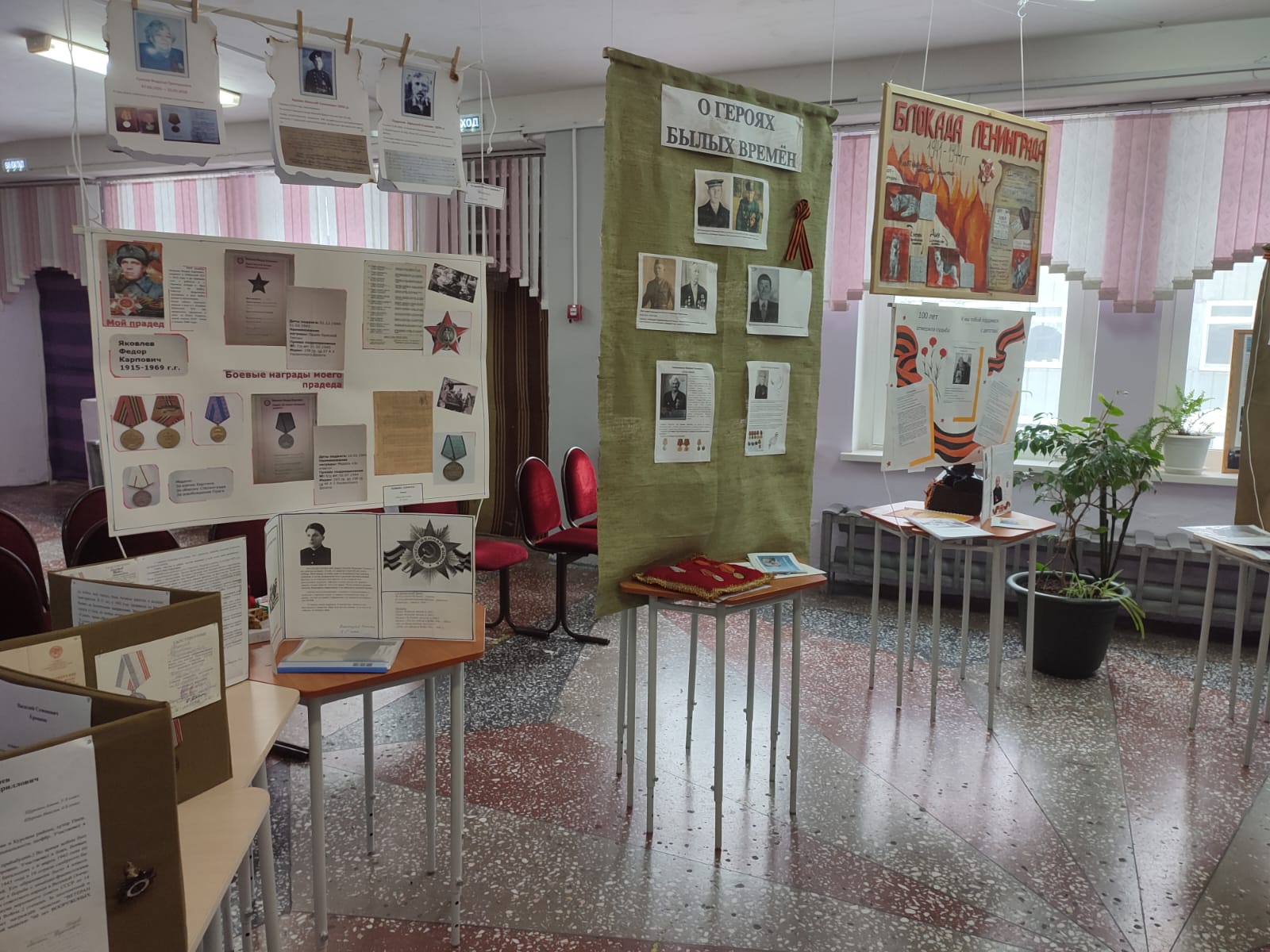 Экспо-холл «Подвиг вне времени»
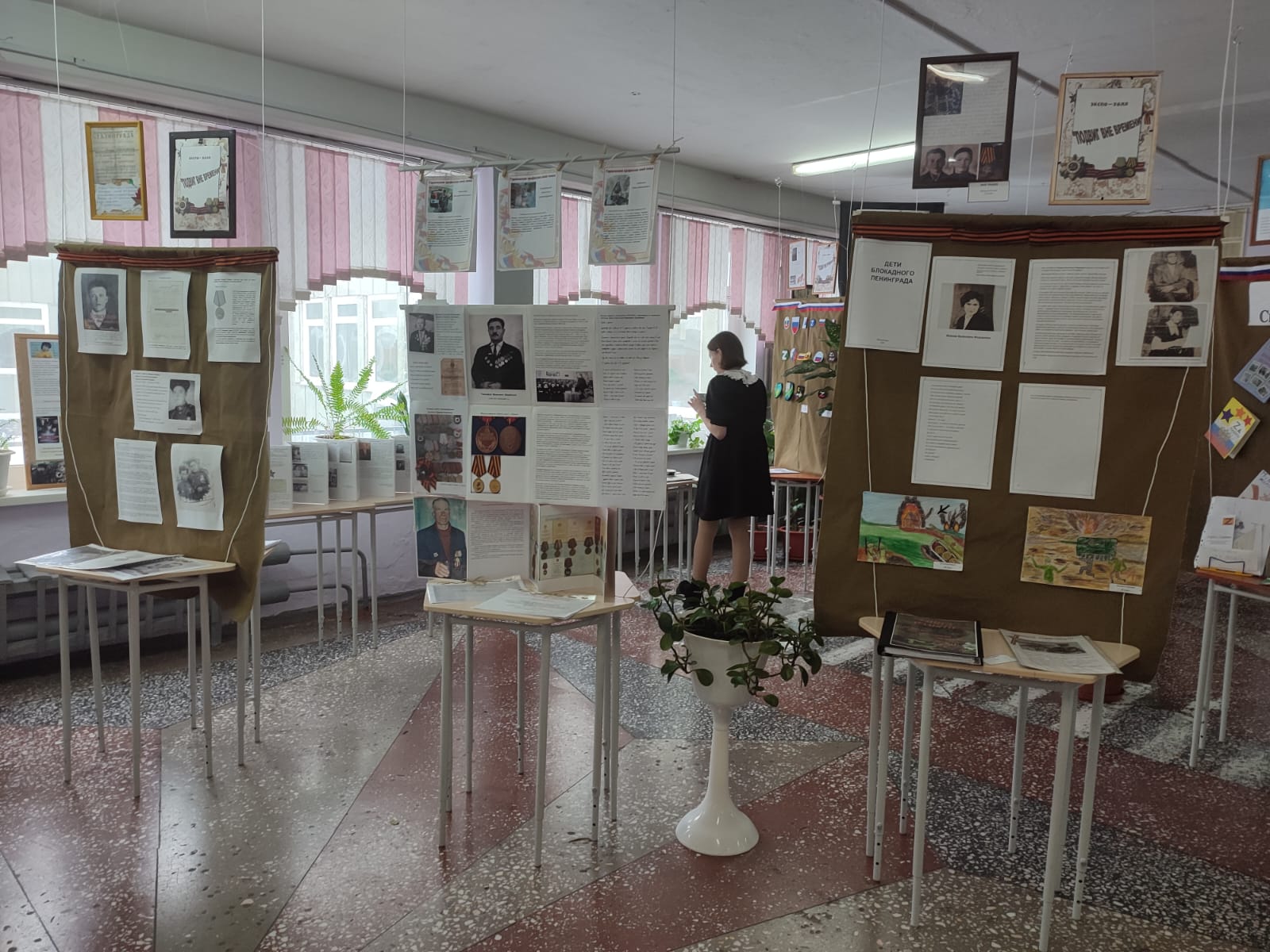 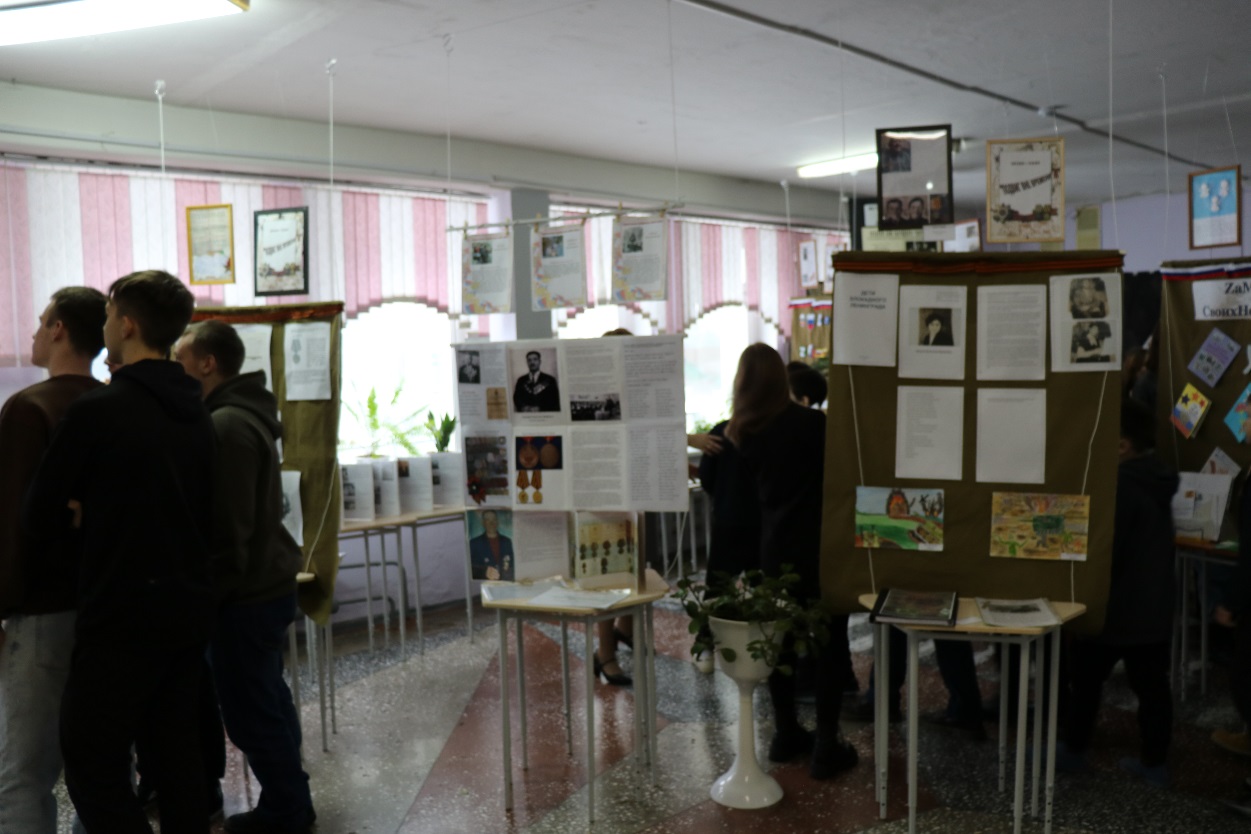 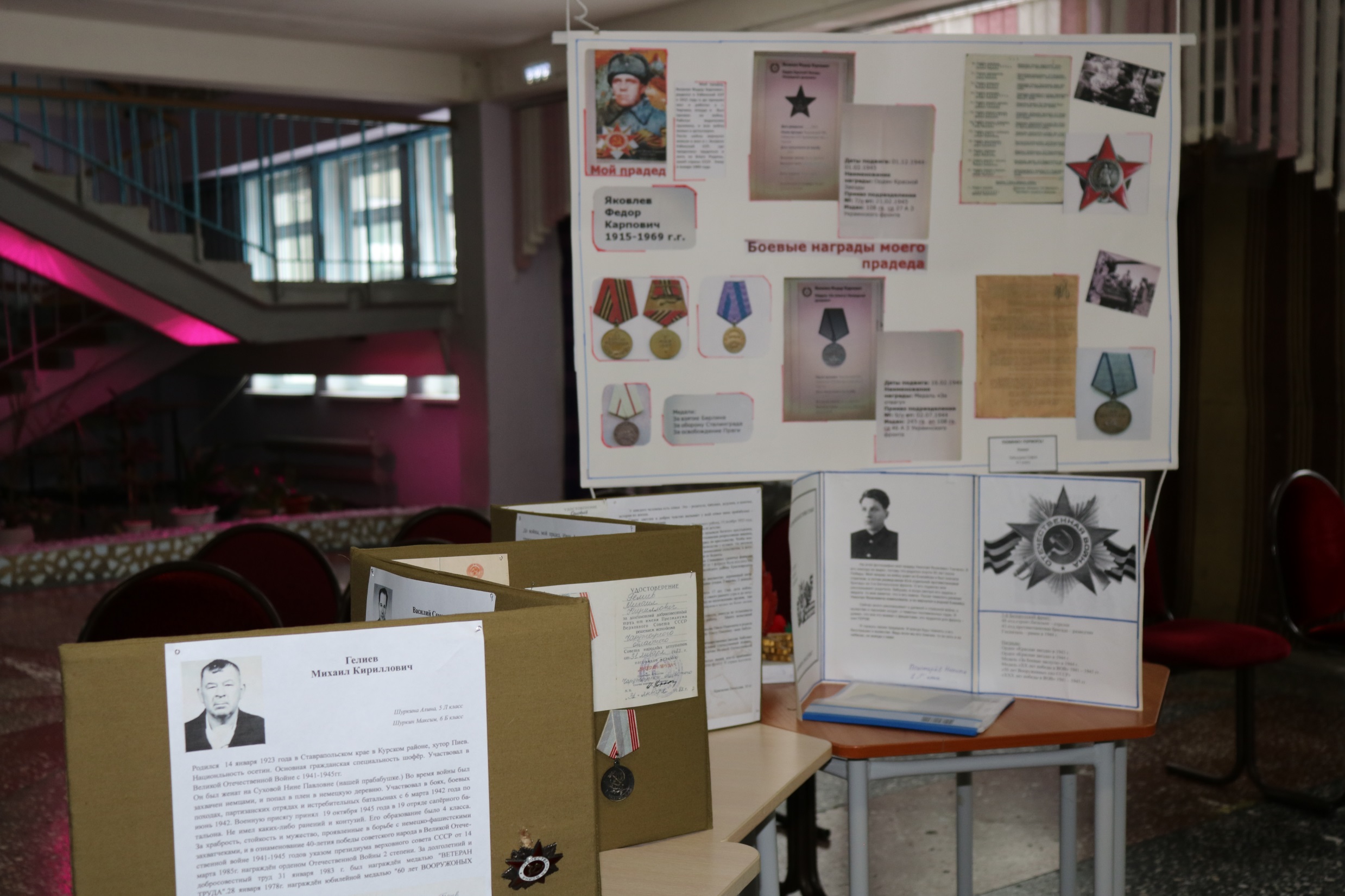 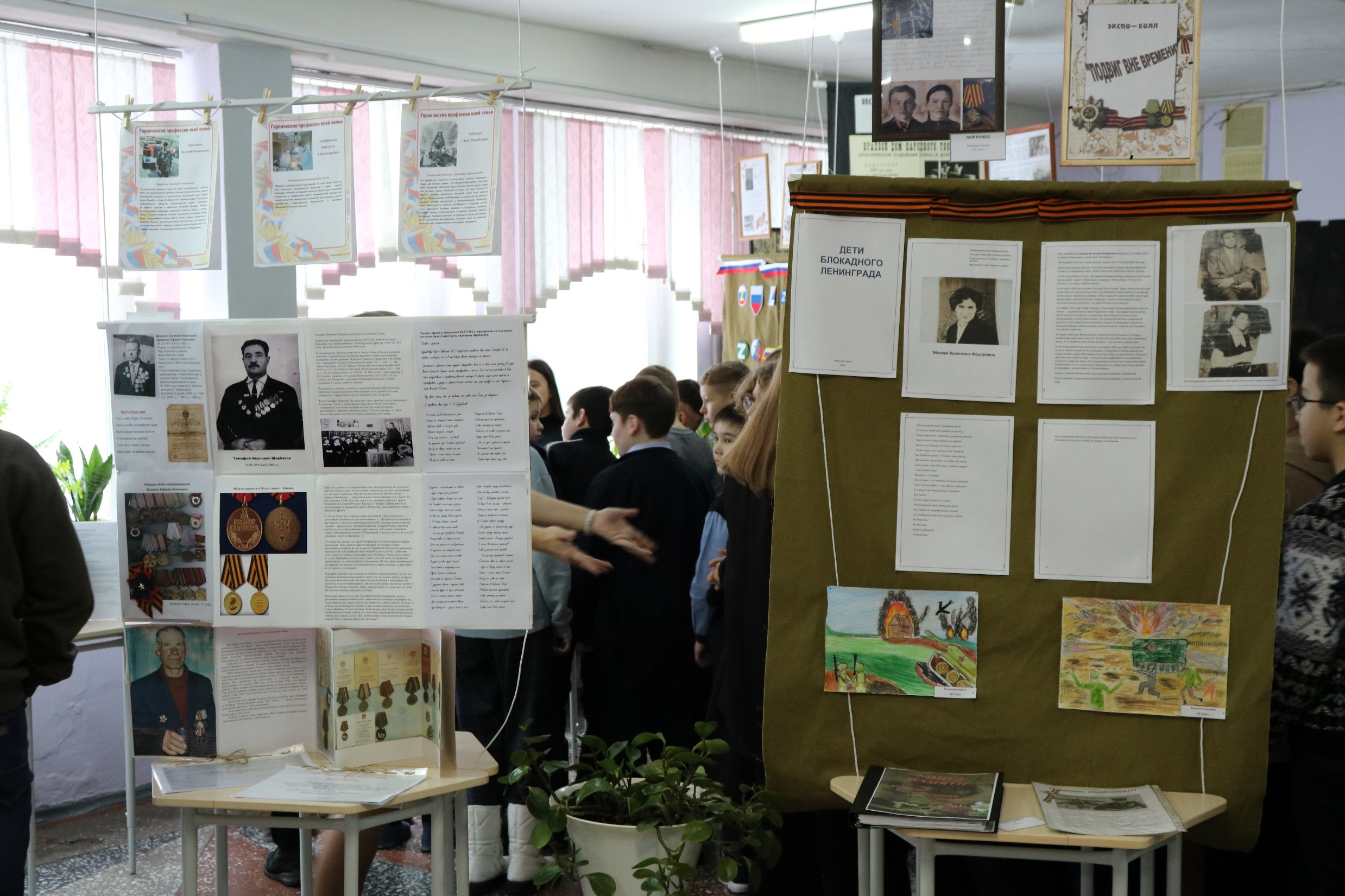 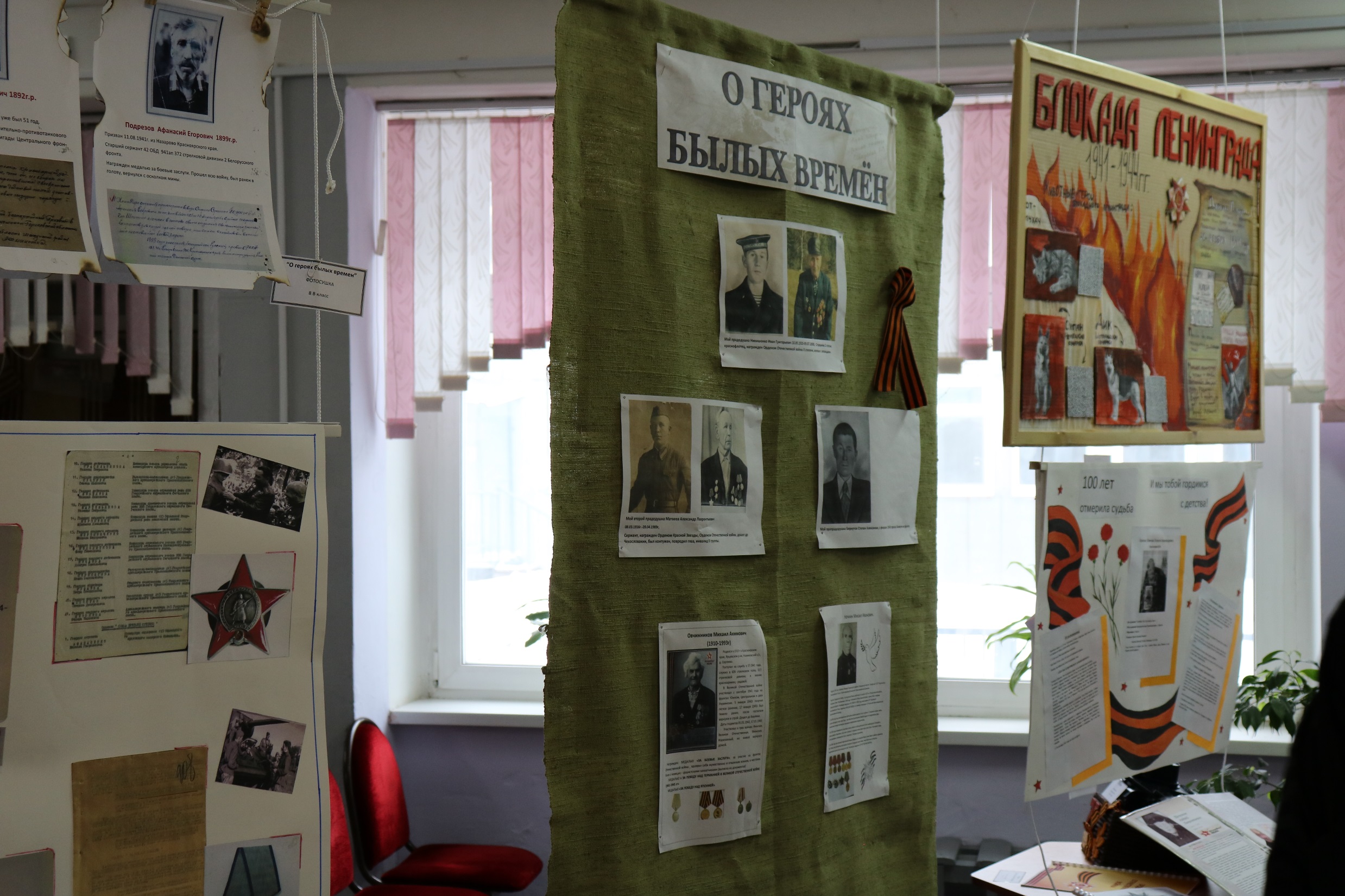 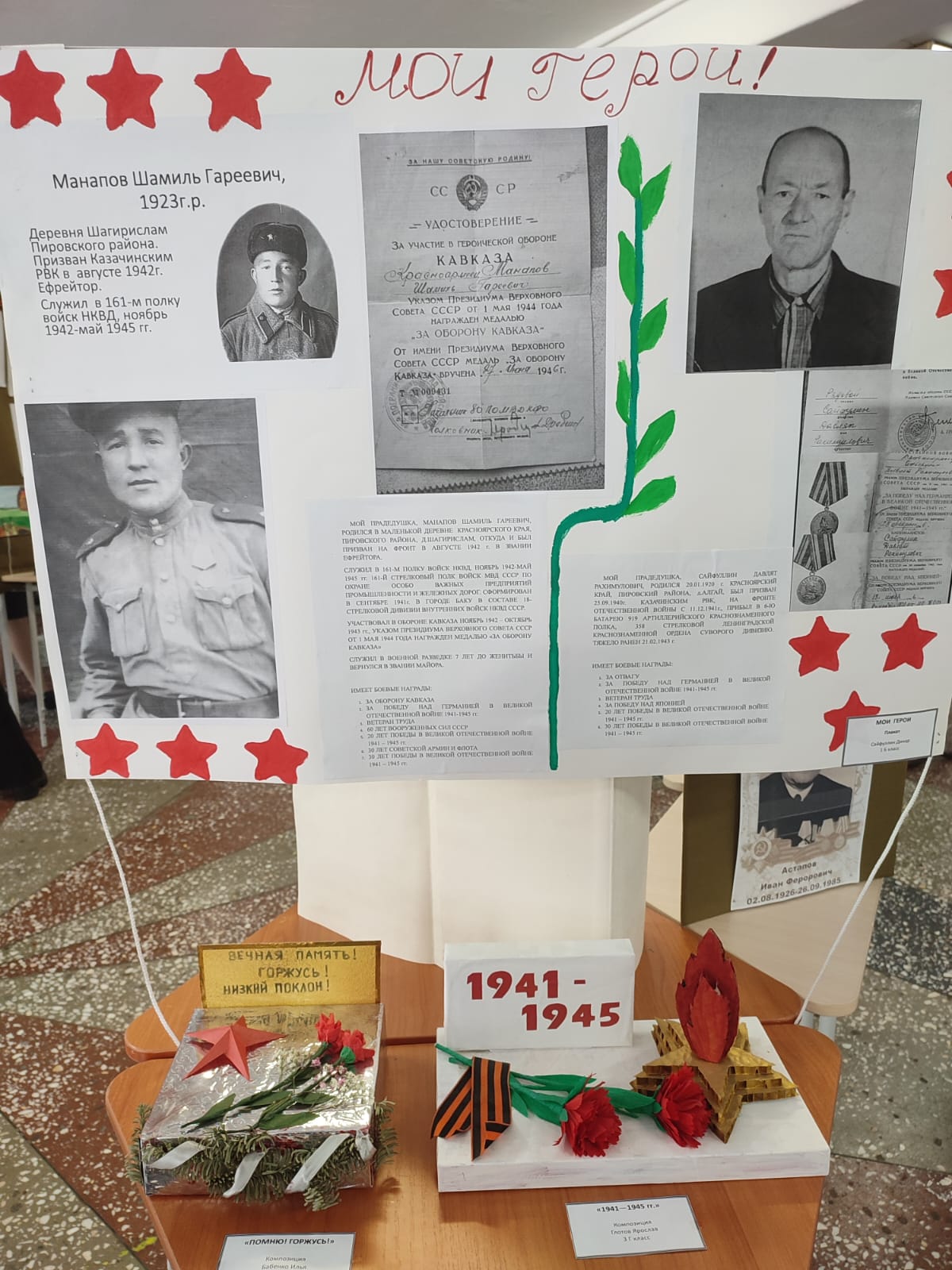 Локация «Их имена зажгла Звезда Героя»
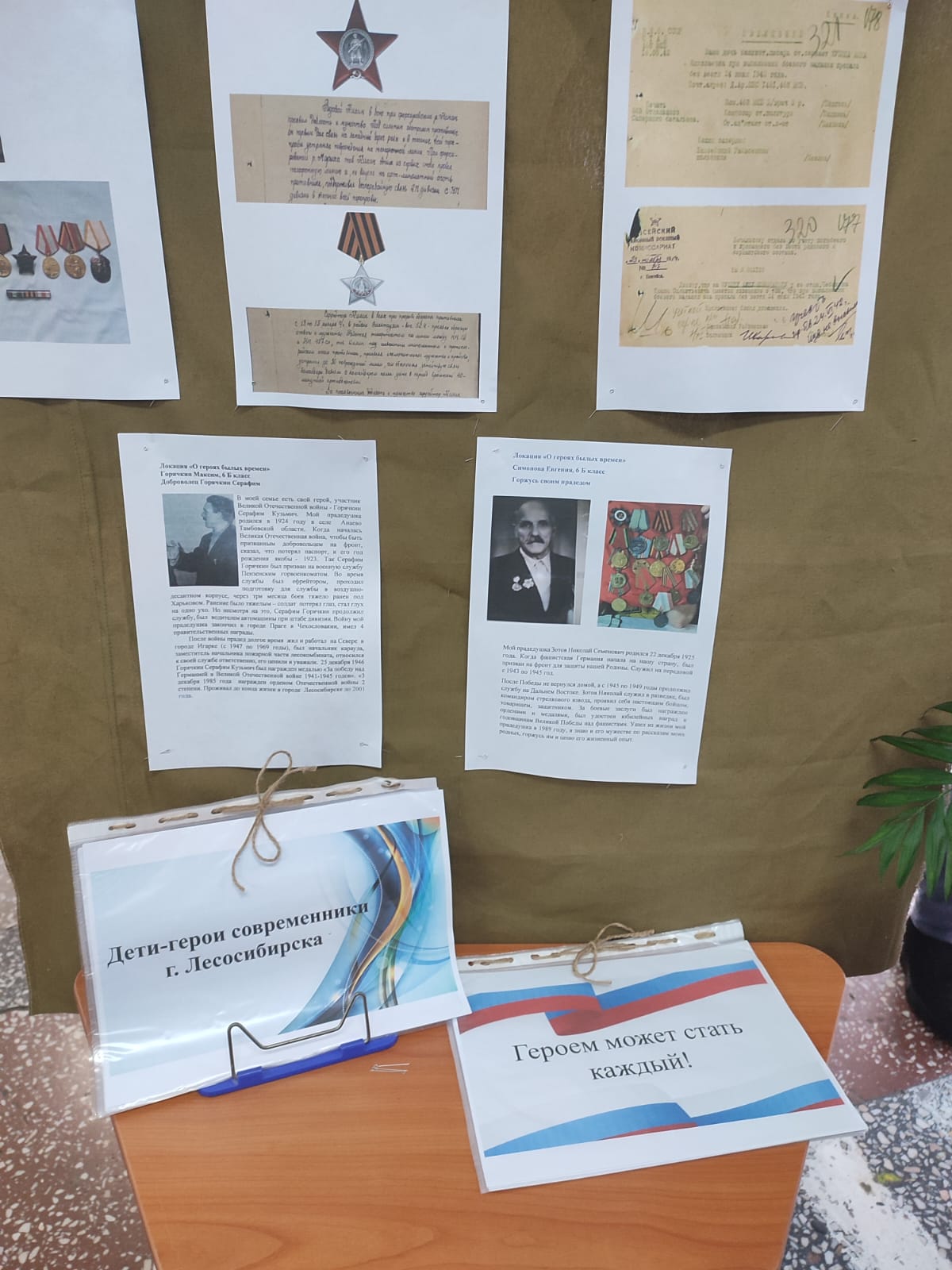 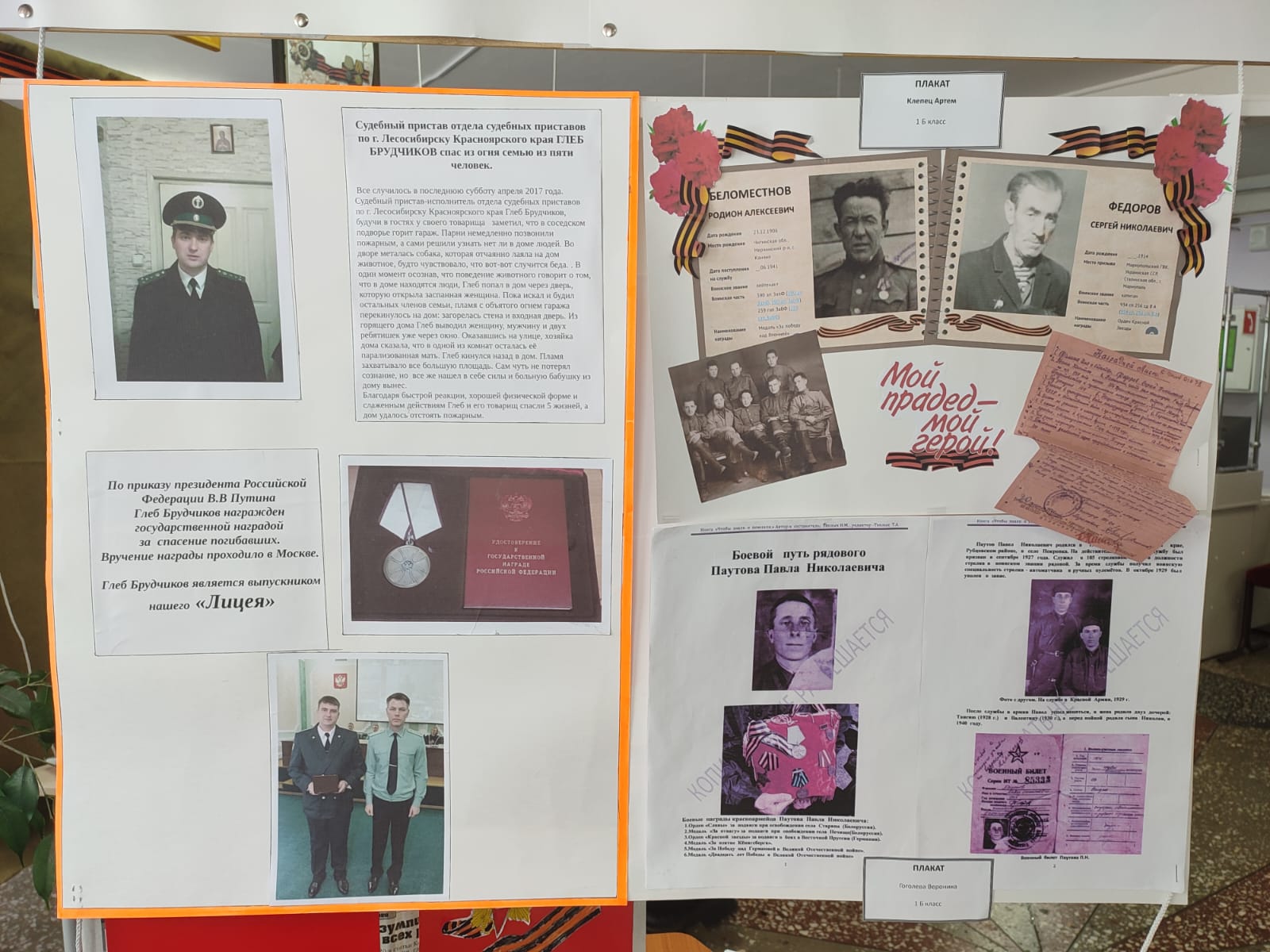 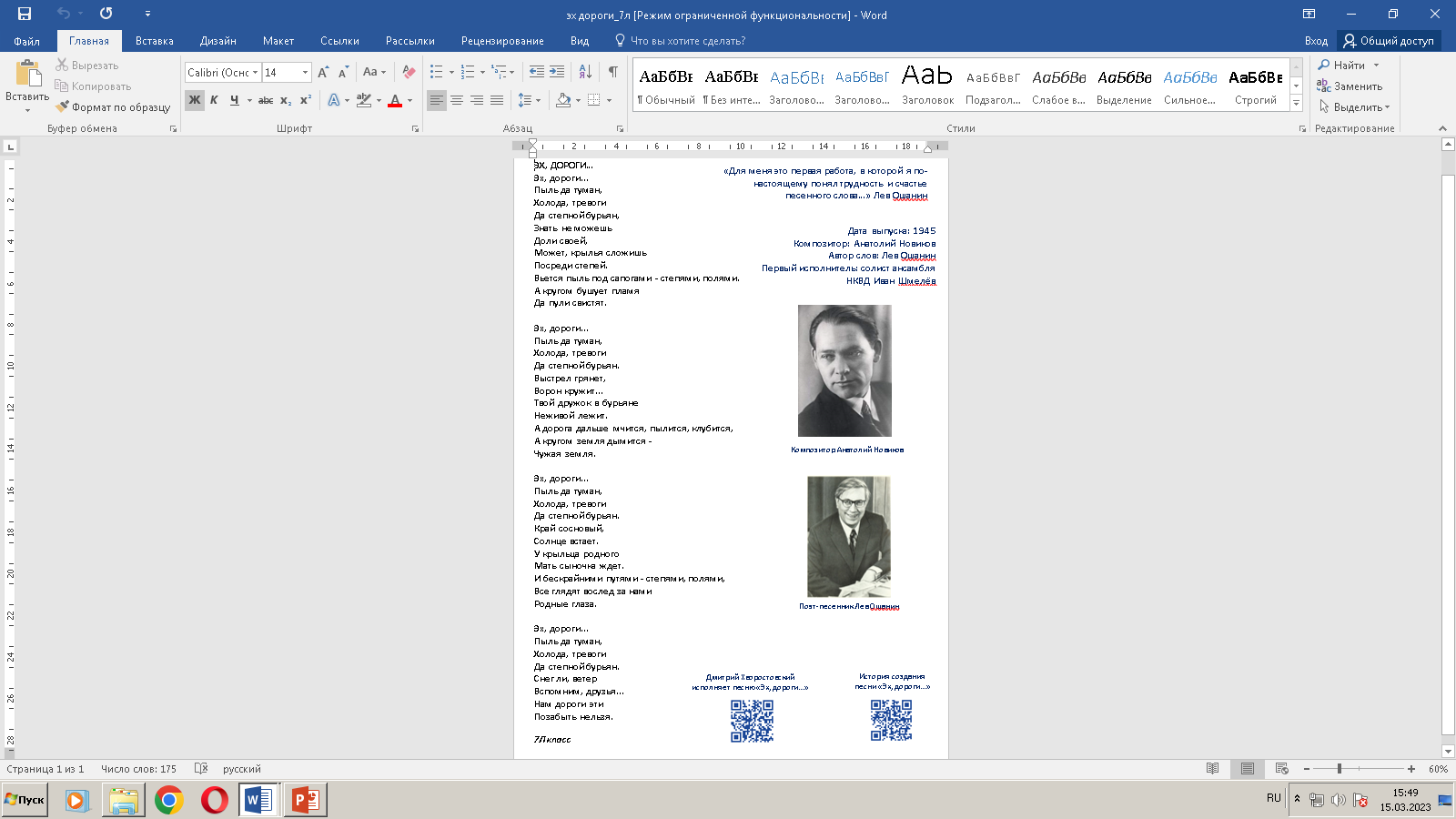 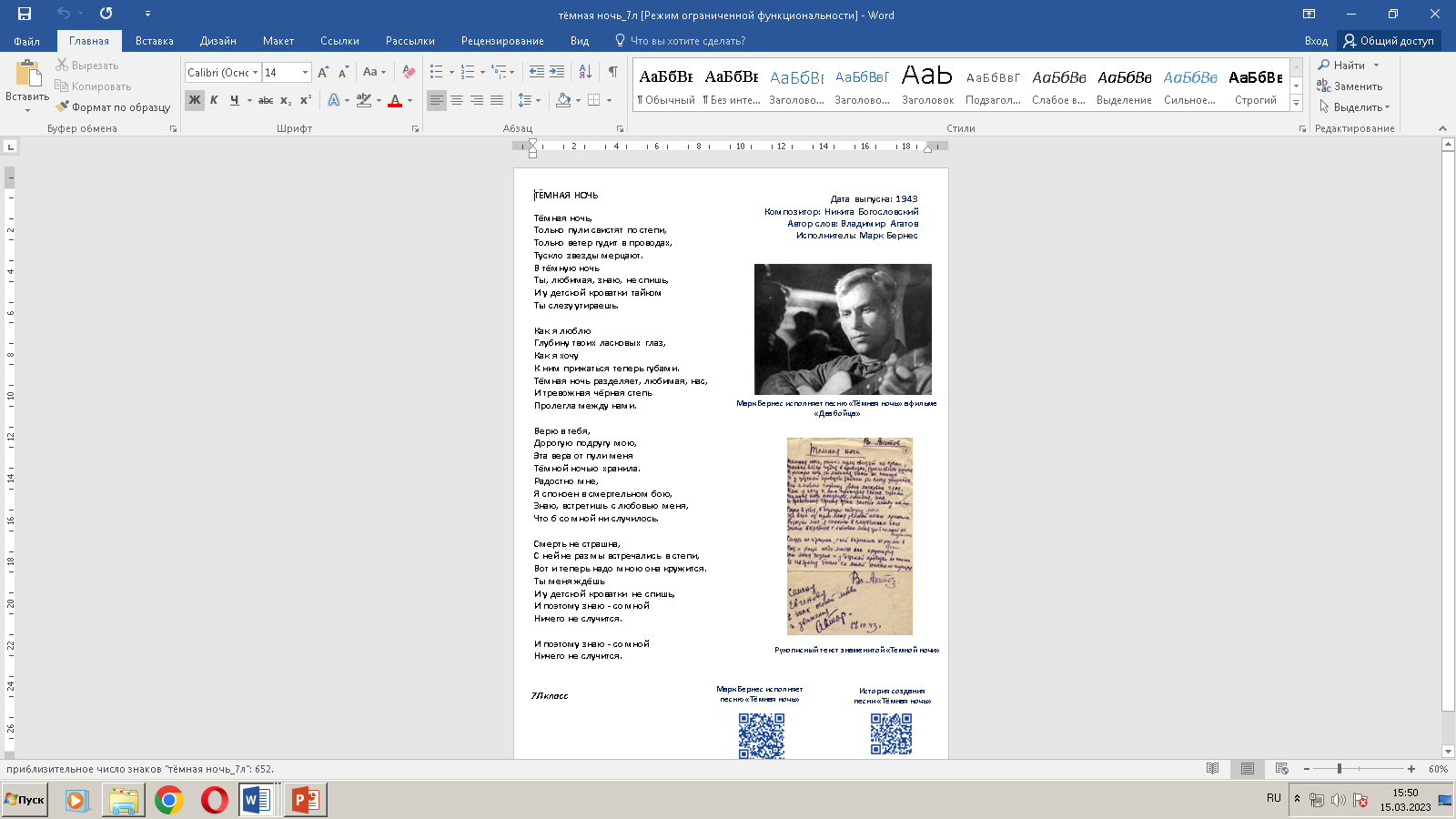 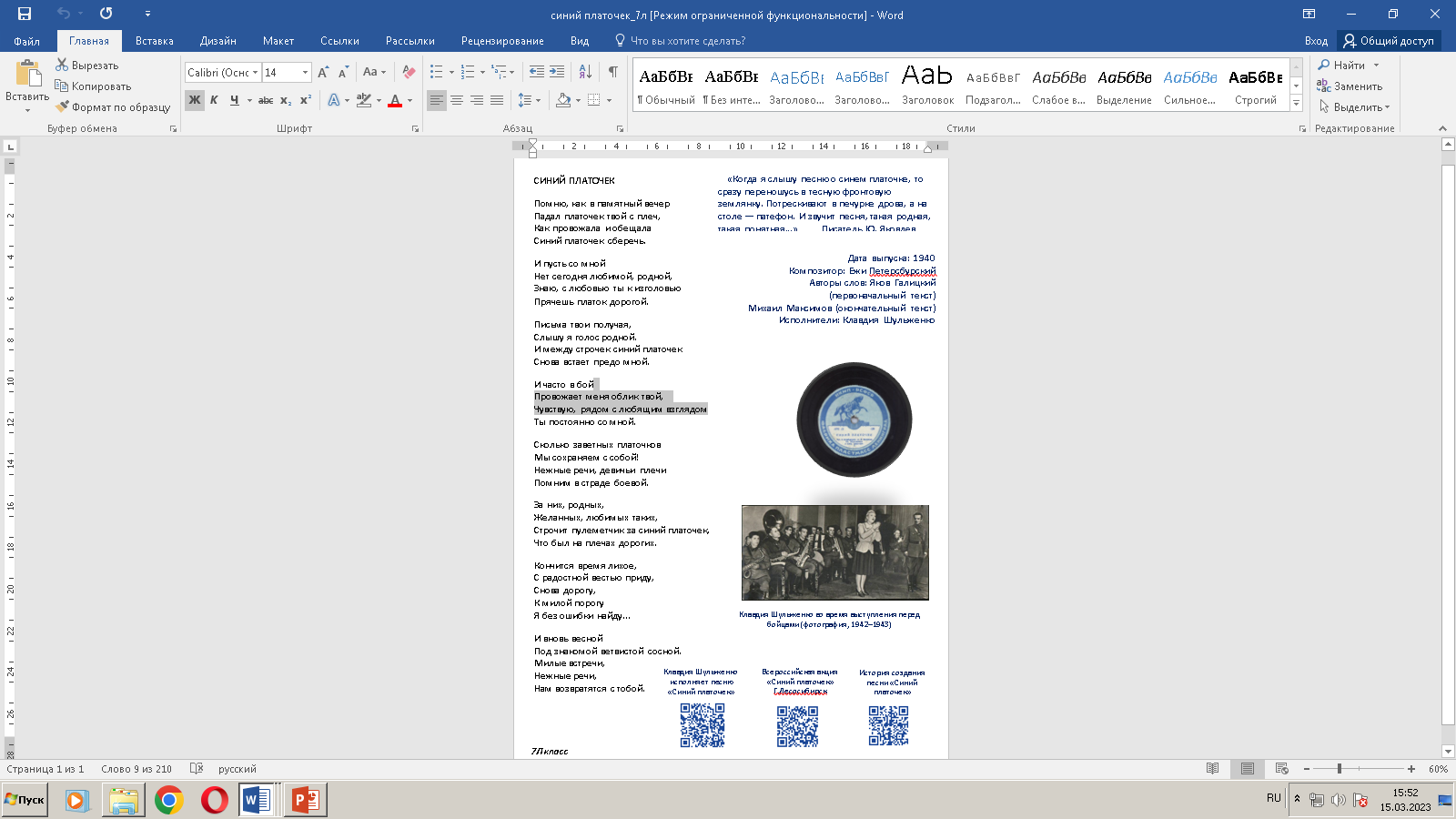 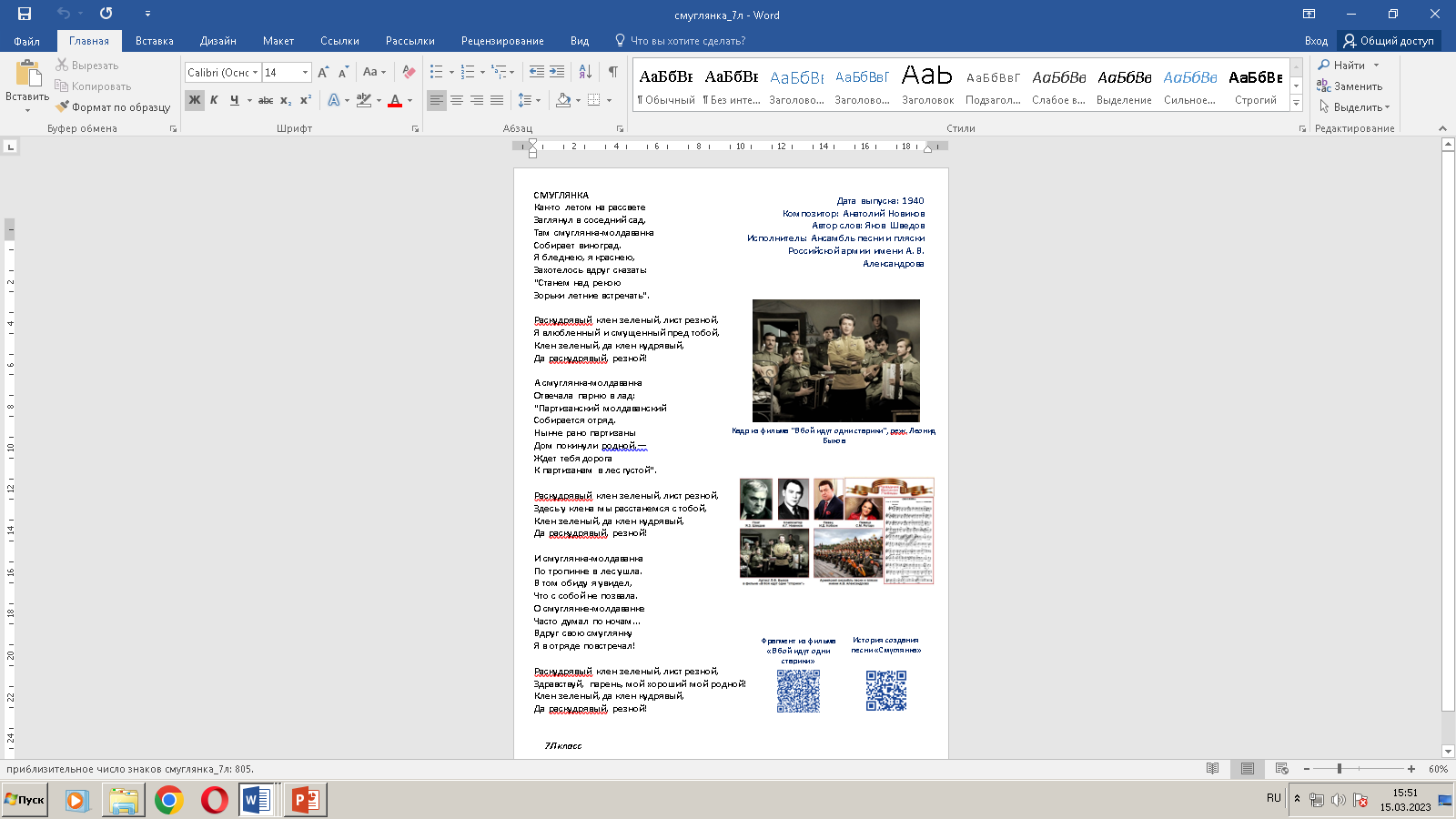 Локация  «Музыка памяти»
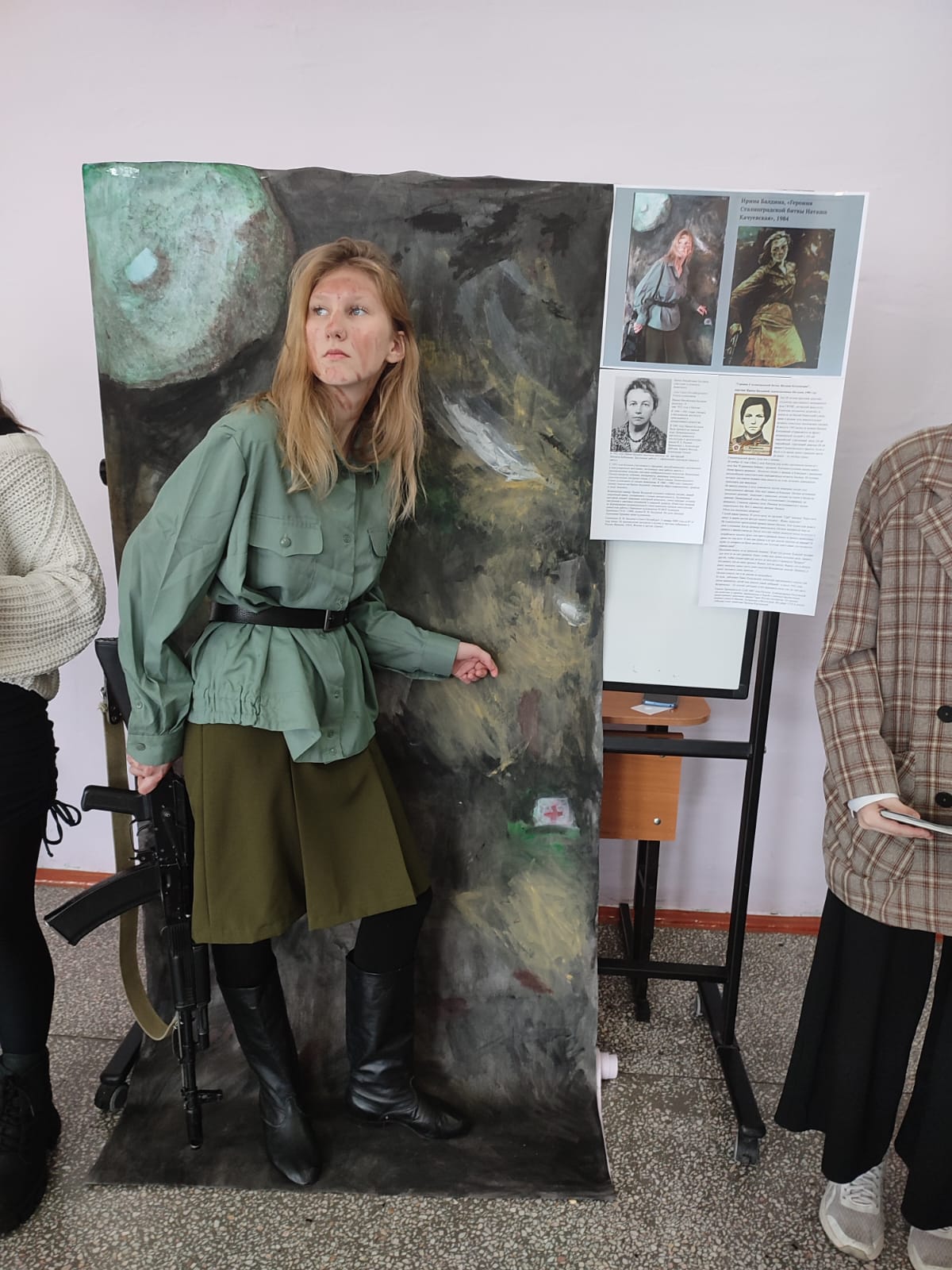 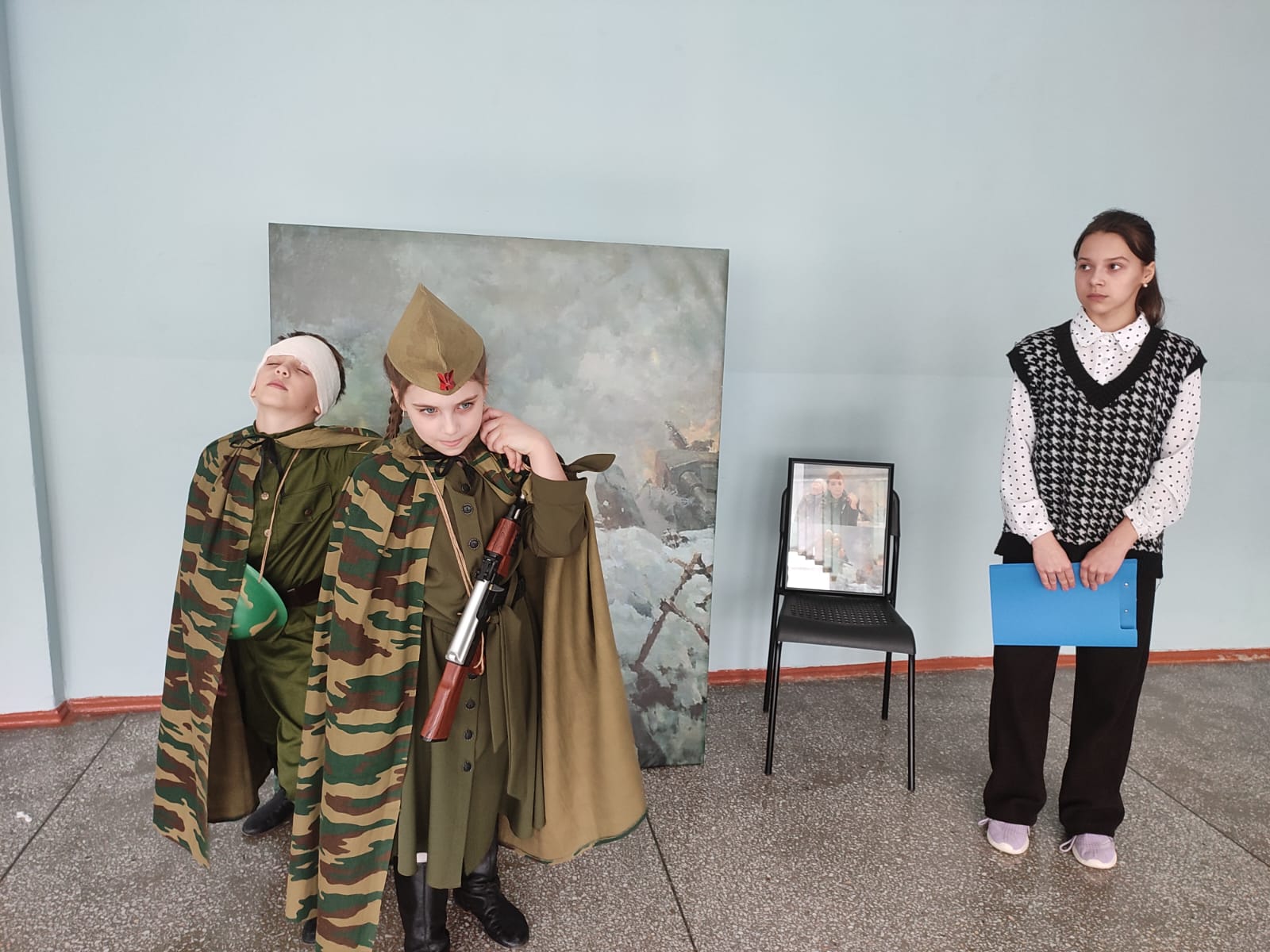 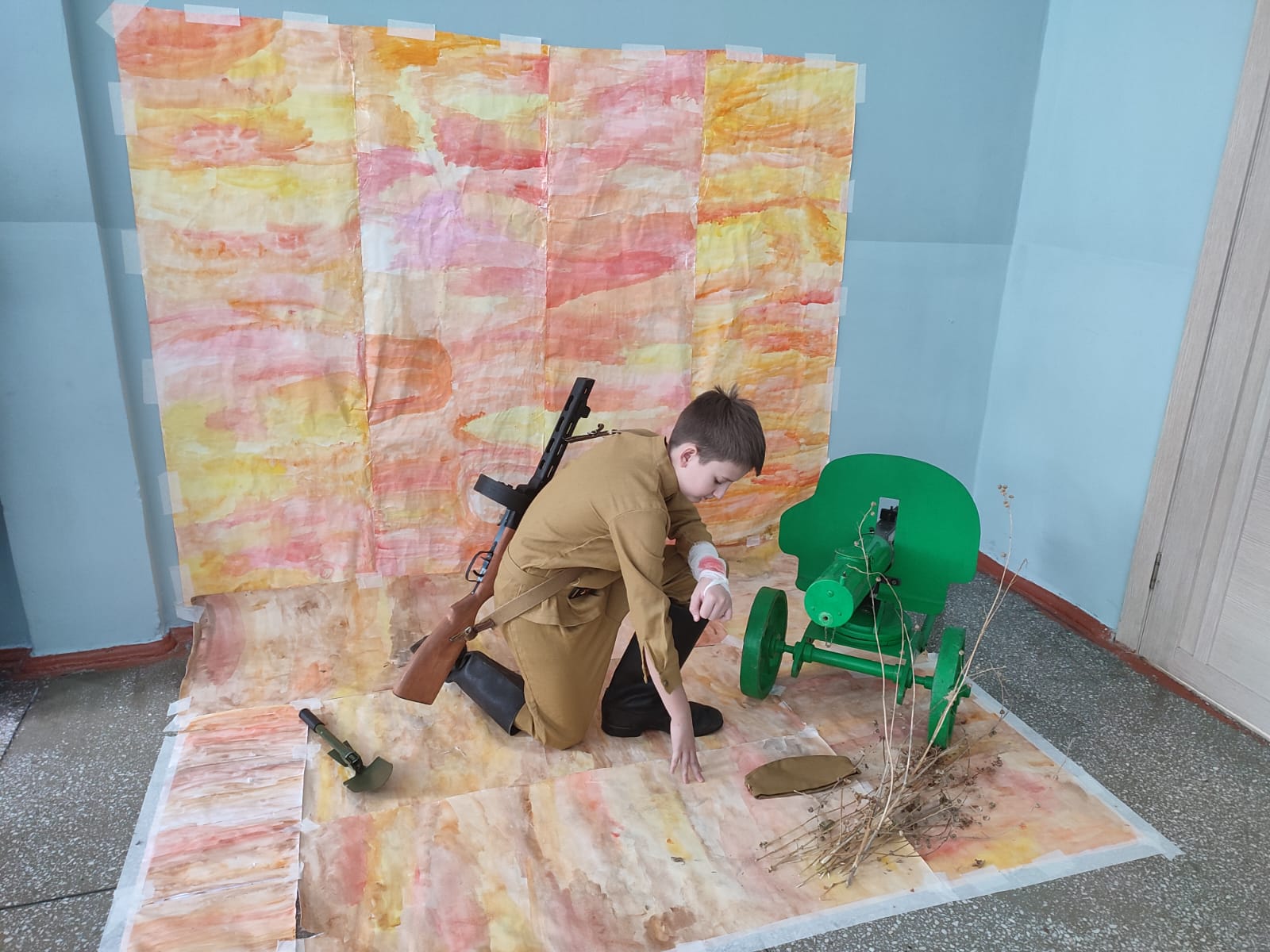 Локация
«Герои, сошедшие с картин»
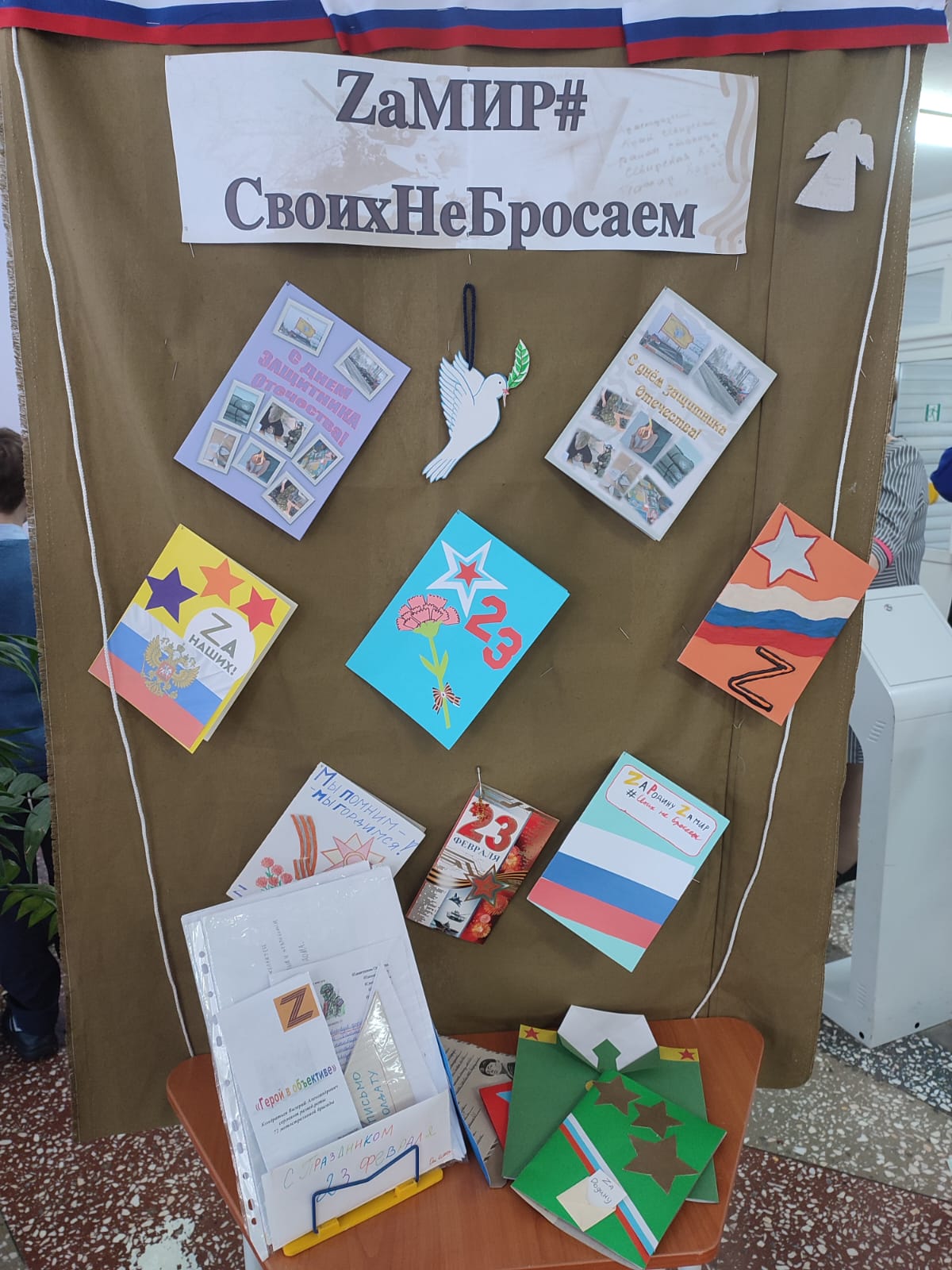 Локация «ZаМИР #СвоихНеБросаем»
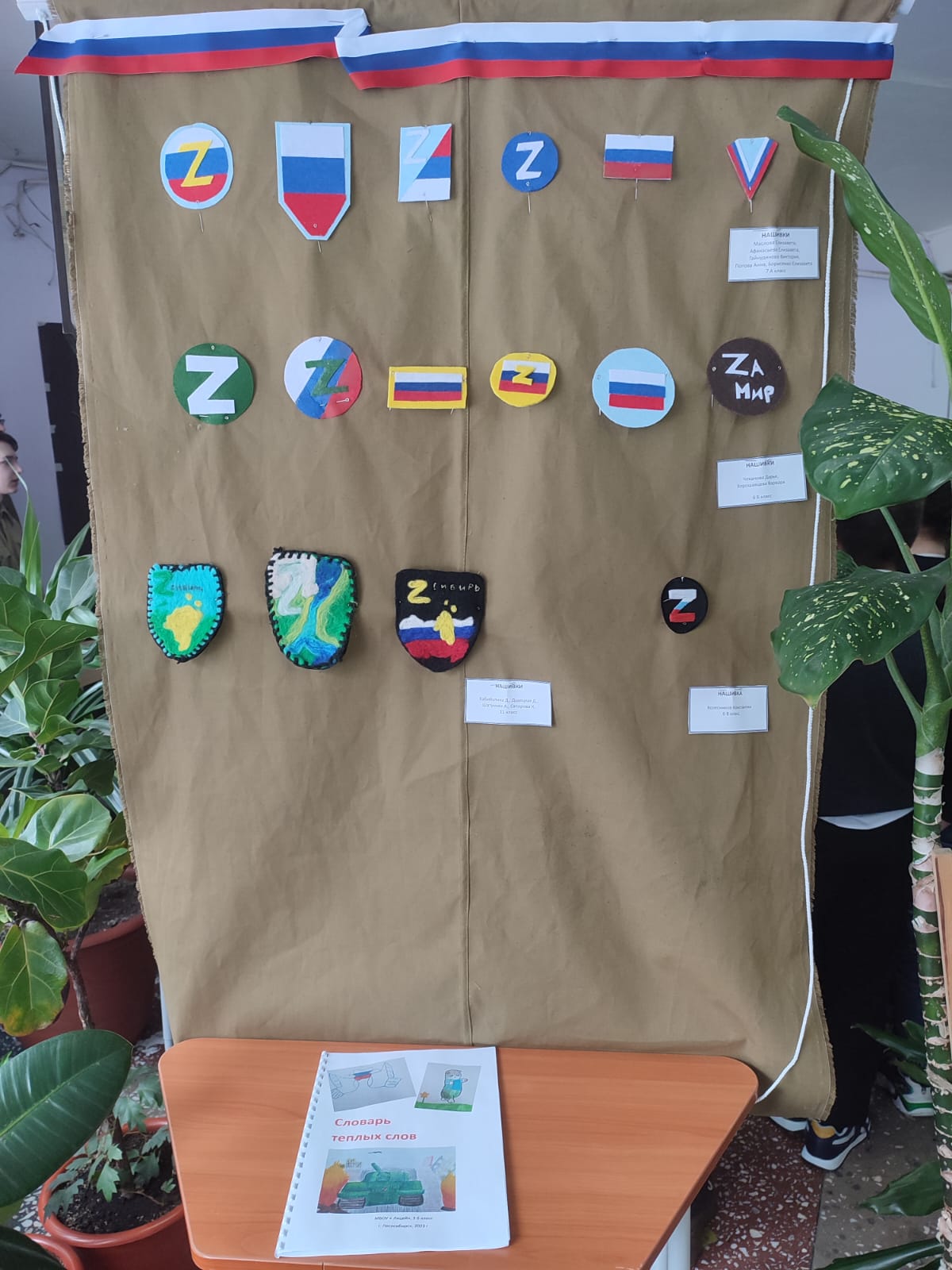 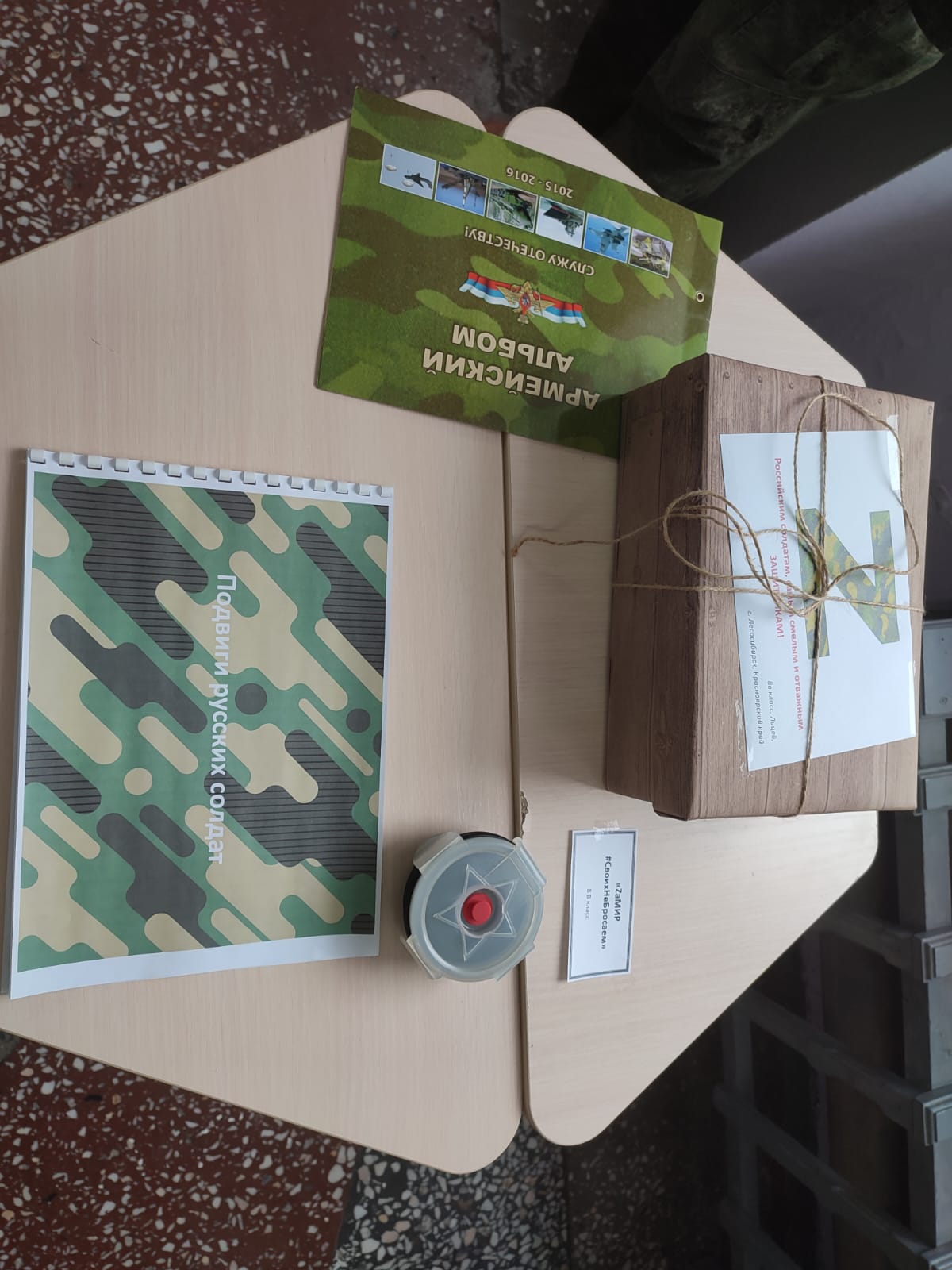 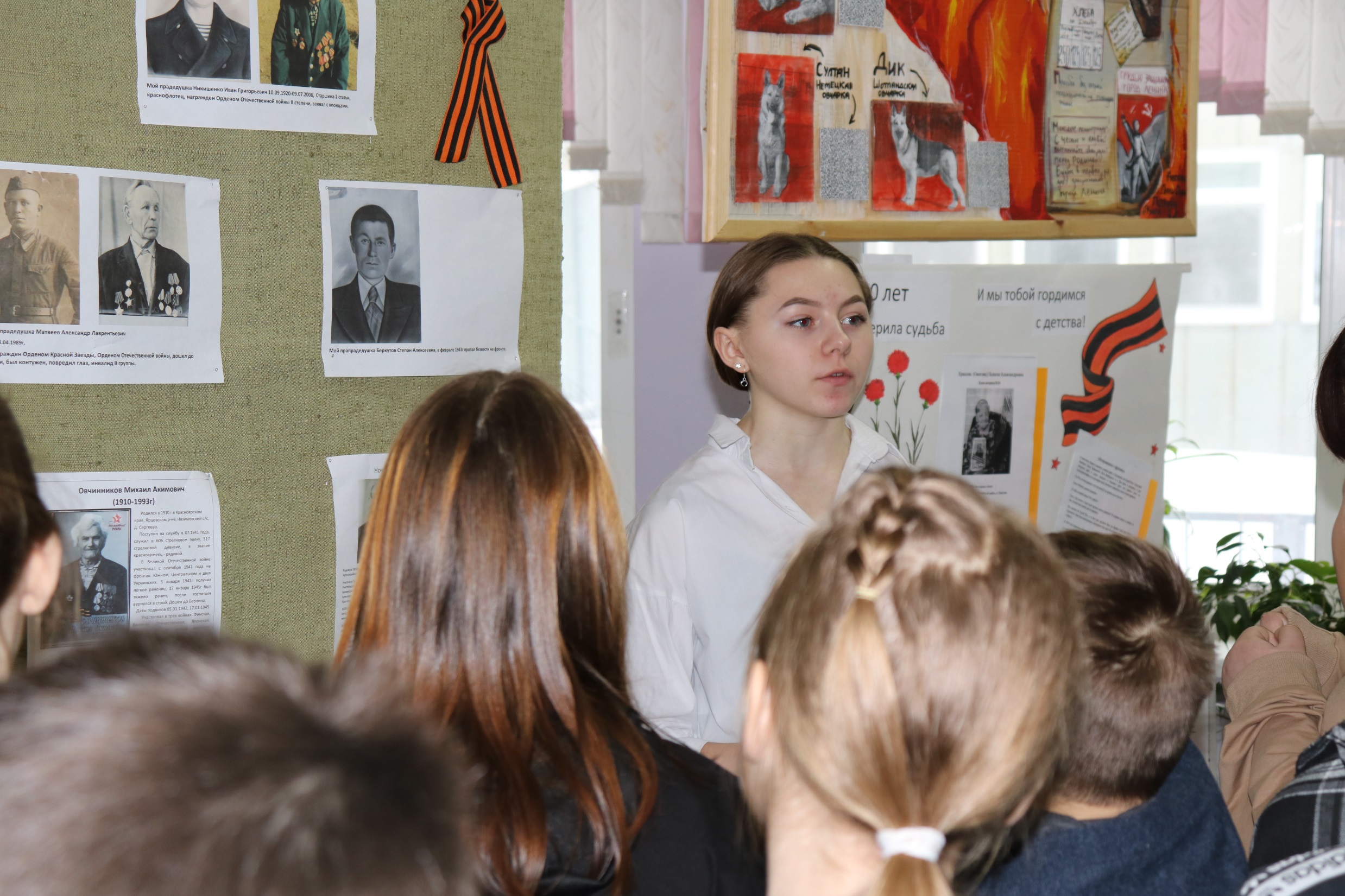 Экскурсия по экспо-холлу
Участники проекта экспо-холл «Подвиг вне времени»
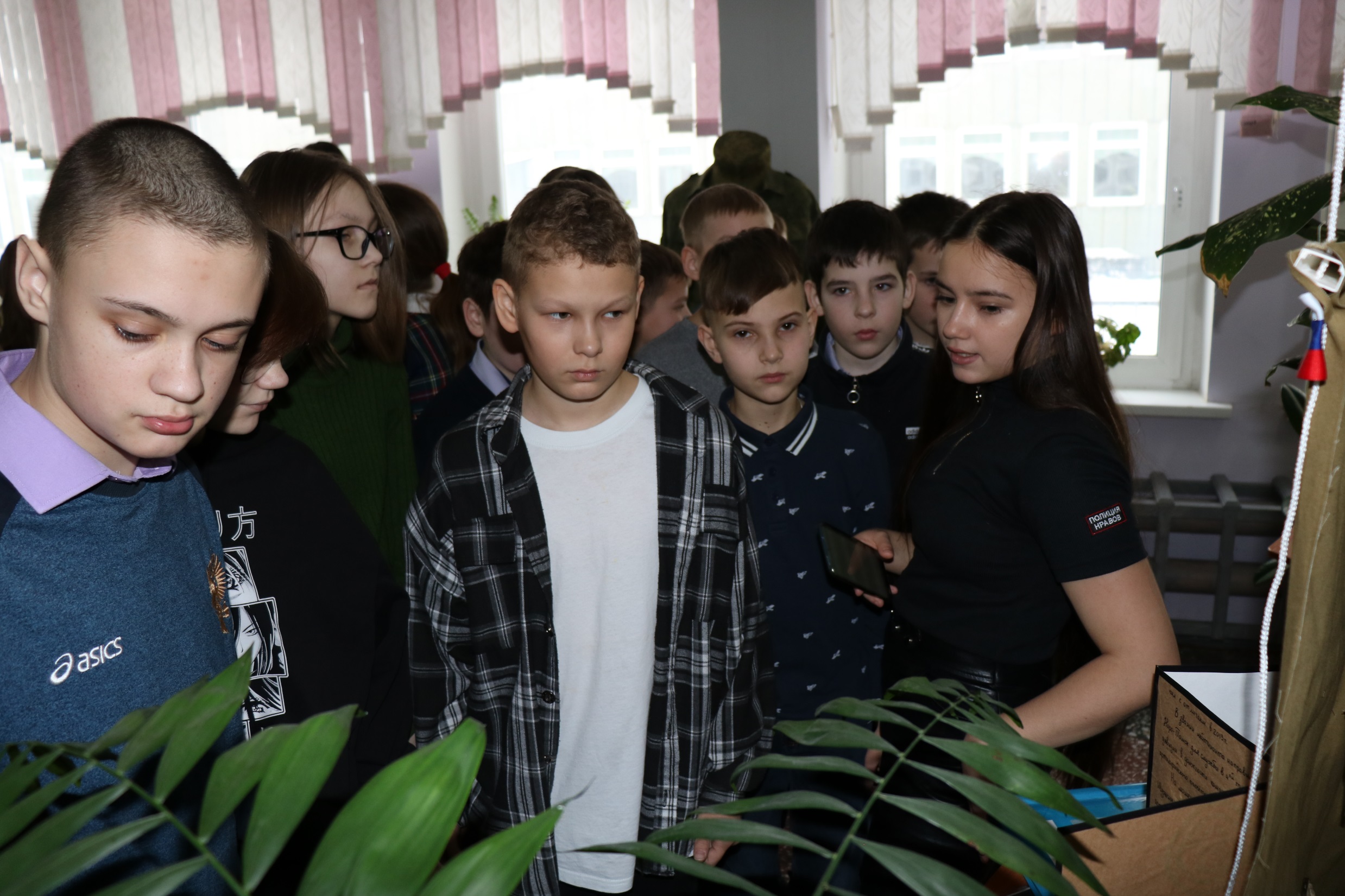 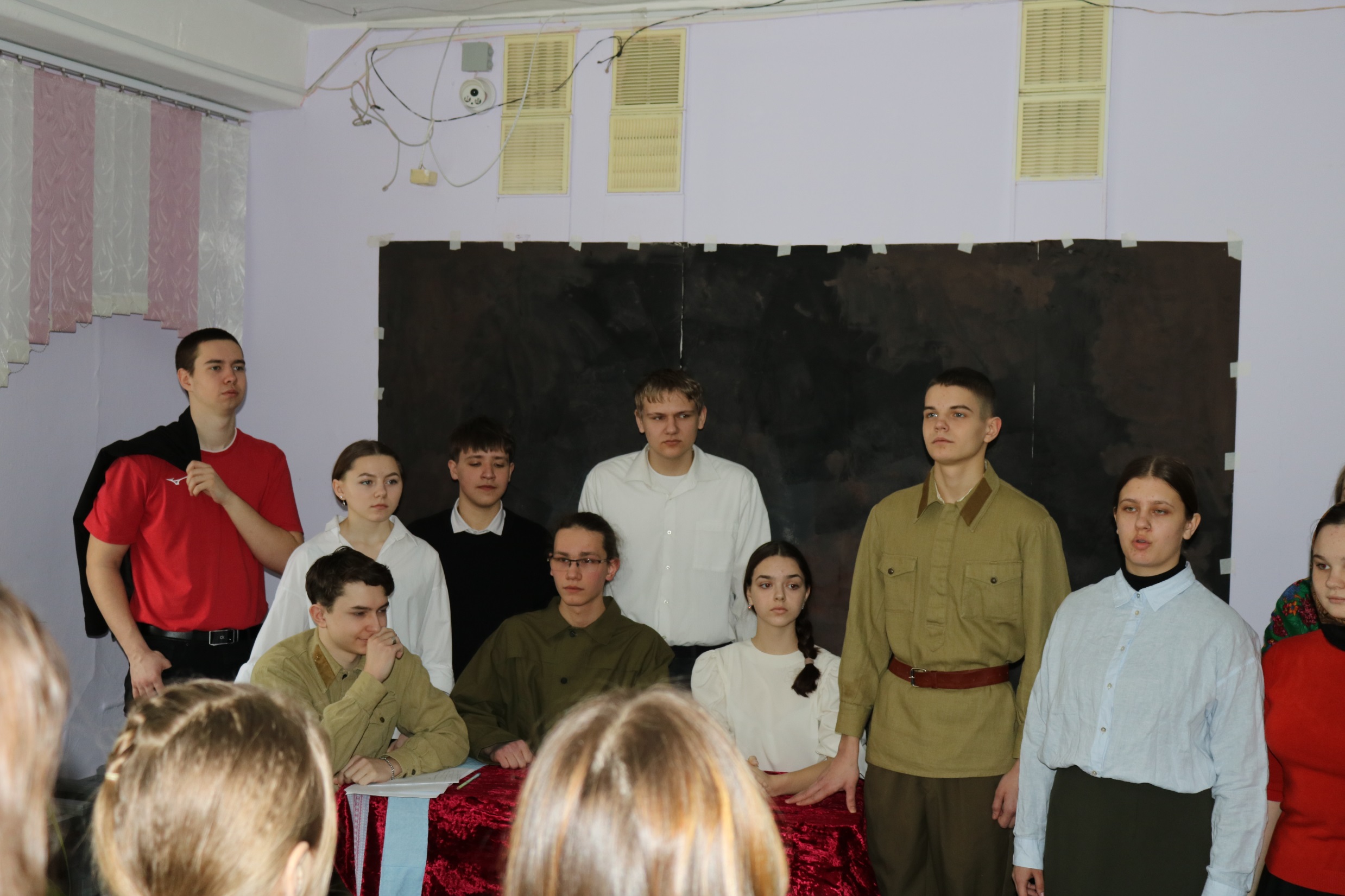